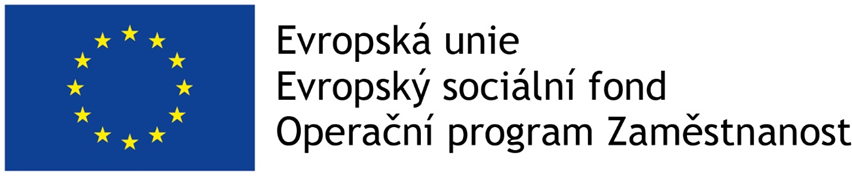 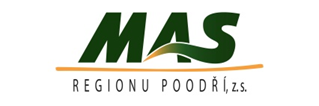 Seminář pro žadatele4. Výzva MAS Regionu Poodří OP ZAM – Zaměstnanost
Program semináře
Představení výzvy
Podporované aktivity
Indikátory
Způsobilost výdajů
Proces hodnocení a výběru projektů
Publicita
IS KP14+
Zpráva o realizaci
Důležité odkazy
Představení výzvyZákladní informace
Číslo výzvy:	052/03_16_047/CLLD_15_01_16
Prioritní osa 2 Sociální začleňování a boj s chudobou
Investiční priorita 2.3 Strategie komunitně vedeného místního rozvoje
Specifický cíl 2.3.1 Zvýšit zapojení lokálních aktérů do řešení problémů nezaměstnanosti a sociálního začleňování ve venkovských oblastech

Vyhlášení výzvy: 28. 02. 2017	
Zahájení příjmu žádostí: 28. února 2017, 08:00 hodin 	
Ukončení příjmu žádostí o podporu: 15. května 2017, 12:00 hodin
Představení výzvy Termíny a alokace
Finanční alokace výzvy
Rozhodná pro výběr projektů k financování:         1 448 200 ,- Kč

Minimální výše celkových způsobilých výdajů:        400 000,- Kč
Maximální výše celkových způsobilých výdajů:    1 448 200,- Kč

Maximální délka projektu: 36 měsíců
Nejzazší datum pro ukončení fyzické realizace projektu:	31. 8. 2021
Forma podpory:		ex-ante
Představení výzvy Oprávnění žadatelé
Oprávnění žadatelé
Obce; Dobrovolné svazky obcí; Organizace zřizované obcemi; Organizace zřizované kraji; Příspěvkové organizace; Nestátní neziskové organizace; Obchodní korporace; OSVČ; Poradenské a vzdělávací instituce; Profesní a podnikatelská sdružení; Sociální partneři; Školy a školská zařízení
Představení výzvy Cílové skupiny
Představení výzvy Míra podpory – rozpad zdrojů financování
Představení výzvyKřížové financování a nepřímé náklady
Křížové financování
 Křížové financování nebude v rámci této výzvy uplatňováno.

Nepřímé náklady
Nepřímé náklady mohou dosahovat maximálně 25 % přímých způsobilých nákladů projektu
Hlavní cíl opatření
Podporované aktivity by měly především přispět lokální nezaměstnanosti a měly by vycházet z aktuálních potřeb lokálního trhu práce (vycházet ze SCLLD)

Realizované aktivity by neměly nahrazovat činnosti ÚP ČR, ale naopak je doplňovat a rozšiřovat s ohledem na detailní znalost lokálního trhu práce

Práce s jednotlivci

Rekvalifikace pouze s vazbou na trh práce

Důraz na individuální přístup k osobám z cílových skupin a respektování jejich specifických potřeb
Zapojení ÚP ČR do projektů
Pouze formou partnera bez finančního příspěvku

Z nástrojů APZ budou podporovány pouze rekvalifikace, jinak ÚP ČR realizují samostatně (VPP, SÚPM)

Doporučená konzultace MAS zaměření výzev s příslušnými kontaktními pracovišti ÚP ČR
Podporované aktivity
Ve výzvě jsou podporovány pouze aktivity, které mají přímý dopad na cílové skupiny, tj. aktivity zaměřené na přímou práci s cílovými skupinami.	

1 Podpora opatření v oblasti zaměstnanosti

1.1 Příprava osob z cílových skupin ke vstupu či návratu na trh práce
1.2 Zvyšování zaměstnanosti cílových skupin
1.3 Podpora udržitelnosti cílových skupin na trhu práce
1.4 Podpora prostupného zaměstnávání

Definice jednotlivých aktivit viz příloha č. 1 – Popis podporovaných aktivit
Podporované aktivity
Indikátory se závazkem
Hodnoty, které jsou chápány jako závazek žadatele, kterého má dosáhnout díky realizaci projektu
Pravidla týkající se indikátorů, včetně definic jednotlivých indikátorů, jsou k dispozici v Obecné části pravidel pro žadatele a příjemce v rámci Operačního programu Zaměstnanost.
Indikátory bez závazku
Hodnoty, které nepředstavují závazek žadatele, ale které je nutné sledovat (Žadatel má povinnost vyplnit cílovou hodnotu indikátorů, u nerelevantních je možno uvést hodnotu 0.)
IndikátoryPovinnosti související s indikátory
Povinnost stanovit v žádosti cílové hodnoty indikátorů
Včetně popisu způsobu stanovení této hodnoty
Nastavení je závazné
Úprava – podstatnou změnou 
Při nesplnění - sankce
Průběžné sledování jejich naplnění
Ve zprávách o realizaci projektu
Prokazatelnost vykazovaných hodnot
Způsobilost výdajů
Věcná způsobilost
Informace ke způsobilým výdajům jsou k dispozici v Specifické části pravidel pro žadatele a příjemce v rámci OPZ.
Pokud subjekt čerpá příspěvek na podporu osob se zdravotním postižením dle § 78 zákona č. 435/2004 Sb., o zaměstnanosti, nemůže současně čerpat podporu v rámci projektu na úhradu osobních nákladů těch samých zaměstnanců, jichž se týká tento příspěvek.

Časová způsobilost
Náklady vzniklé v době realizace projektu.
Datum zahájení realizace projektu nesmí předcházet datu vyhlášení výzvy MAS.
Příklady
Způsobilé výdaje:

mzdové příspěvky

vzdělávání

rekvalifikace

placené stáže

soft skills
Nezpůsobilé výdaje:

Podnikové vzdělávání stávajících zaměstnanců

mzdové příspěvky stávajících zaměstnanců

kariérové poradenství pro žáky ZŠ

Akreditace – příprava rekvalifikačních kurzů
Proces hodnocení a výběru projektů
Problematika hodnocení přijatelnosti a formálních náležitostí, věcného hodnocení a výběru projektů
Viz Příloha č. 2 Výzvy MAS – Pravidla pro hodnocení OPZ
Viz Specifická část pravidel pro žadatele a příjemce v rámci OPZ
Proces hodnocení a výběru projektů zajišťuje MAS Regionu Poodří
Žádosti předložené jiným způsobem a v jiném termínu než umožňuje výzva, nejsou akceptovány
Proces hodnocení a výběru projektů
Výsledkem výběru je Seznam žádostí o podporu, které MAS navrhuje ke schválení  ̵> tento Seznam předá MAS Řídícímu orgánu OPZ  ̵>  ŘO OPZ provede závěrečné ověření způsobilosti vybraných projektů a kontrolu administrativních postupů MAS
Jednokolová výzva s jednou uzávěrkou pro podání žádosti  ̵>  jednokolové hodnocení
Proces hodnocení  ̵> ukončen nejpozději do 50 pracovních dní od data ukončení příjmu žádostí o podporu
Proces hodnocení a výběru projektůHodnocení přijatelnosti a formálních náležitostí
První fáze hodnocení projektů
Posouzení základních věcných a administrativních požadavků 
Provádějí pracovníci MAS Regionu Poodří
Lhůta max. 20 pracovních dnů od ukončení příjmu žádostí o podporu
Kritéria přijatelnosti jsou neopravitelná
Kritéria formálních náležitostí jsou opravitelná – žadatel vyzván 1 x k opravě nebo doplnění ve lhůtě do 5 pracovních dní
Hodnotí se podle kontrolních otázek uvedených pro každé kritérium (ANO/NE)
Proces hodnocení a výběru projektůHodnocení přijatelnosti a formálních náležitostí
Kritéria hodnocení přijatelnosti
Oprávněnost žadatele
Partnerství
Cílové skupiny
Celkové způsobilé výdaje
Aktivity
Horizontální principy
Trestní bezúhonnost
Soulad projektu s SCLLD
Ověření administrativní, finanční a provozní kapacity žadatele
Kritéria formálních náležitostí
Úplnost a forma žádosti
Podpis žádosti
Podání žádosti o přezkum
MAS zasílá informaci o výsledku hodnocení -> lhůta 15 kalendářních dní ode dne doručení informace na podání Žádosti o přezkum u negativně hodnocených Žádostí o podporu
Proces hodnocení a výběru projektůVěcné hodnocení
Druhá fáze hodnocení projektů
Hodnocení kvality
Provádí Výběrová komise MAS BP
Pouze žádosti o podporu, které uspěly v 1. fázi hodnocení
Lhůta max. 30 pracovních dnů od ukončení hodnocení FN a P
Mohou být Výběrovou komisí vymezeny podmínky pro úpravu projektů ze strany žadatele, za kterých by měl být projekt podpořen
Proces hodnocení a výběru projektůVěcné hodnocení
Kritéria věcného hodnocení
Proces hodnocení a výběru projektůVěcné hodnocení
Výběrová komise odpovídá u každého kritéria na Hlavní otázku 
       (+ pomocné podotázky)
Využívá 4 deskriptory:
1. Velmi dobře  	 100 % max. dosažitelného počtu bodů v kritériu
2. Dobře 	                   75 % max. dosažitelného počtu bodů v kritériu
3. Dostatečně  	   50 % max. dosažitelného počtu bodů v kritériu
4. Nedostatečně 	   25 % max. dosažitelného počtu bodů v kritériu
Deskriptor 4 je eliminační – získání tohoto deskriptoru nejméně u jednoho kritéria -> Žádost o podporu nesplnila podmínky věcného hodnocení
Proces hodnocení a výběru projektůVěcné hodnocení
Max. počet bodů věcného hodnocení - 100 
Žádost musí získat min. 50 bodů, aby splnila podmínky věcného hodnocení a všechny hlavní otázky musí být hodnoceny deskriptory 1 - 3
Žádost o přezkum: MAS zasílá informaci o výsledku hodnocení  ̵> lhůta 15 kalendářních dní ode dne doručení informace na podání Žádosti o přezkum u negativně hodnocených Žádostí o podporu
MAS současně upozorňuje, že tento závěr ještě předává k závěrečnému ověření způsobilosti projektů a ke kontrole administrativních postupů na ŘO OPZ
Proces hodnocení a výběru projektůShrnutí a lhůty
Hodnocení FN a P:	do 20 pracovních dní ze strany MAS
Odvolání:		do 15 kalendářních dní ze strany žadatele 
Věcné hodnocení:        do 30 pracovních dní ze strany MAS
Odvolání: 		do 15 kalendářních dní ze strany žadatele
Závěrečné ověření způsobilosti:	
                           ŘO provádí neprodleně dle administrativních kapacit
Vydání právního aktu u doporučených žádostí:
                           do 3 měsíců ze strany ŘO OPZ
Odeslání první zálohové platby:	
                           do 10 pracovních dní od vydání právního aktu
Další zálohové platby v půlročním intervalu – vždy se Zprávou o realizaci projektu
Povinná publicita
Alespoň 1 povinný plakát min. A3 s informacemi o projektu – je možno využít el. šablonu z www.esfcr.cz
Po celou dobu realizace projektu
V místě realizace projektu snadno viditelném pro veřejnost, např. vstupní prostory budovy
Pokud je projekt realizován na více místech, bude umístěn na všech těchto místech
Pokud nelze plakát umístit v místě realizace projektu, bude umístěn v sídle příjemce
Pokud příjemce realizuje více projektů OPZ v jednom místě, je možné pro všechny tyto projekty umístit pouze jeden plakát
IS KP14+
Součást monitorovacího systému pro využívání Evropských strukturálních a investičních fondů v ČR v programovém období 2014 - 2020
On-line aplikace 
Nevyžaduje instalaci do PC
Vyžaduje registraci s platnou emailovou adresou a telefonním číslem
Edukační videa 
http://strukturalni-fondy.cz/cs/jak-na-projekt/Elektronicka-zadost/Edukacni-videa
Pokyny k vyplnění žádosti v IS KP14+
https://www.esfcr.cz/formulare-a-pokyny-potrebne-v-ramci-pripravy-zadosti-o-podporu-opz/-/dokument/797956
!! K práci v IS KP14+ budou nápomocni pracovníci kanceláře MAS !!
IS KP14+Postup při podávání žádosti
Registrace do systému IS KP14+
https://mseu.mssf.cz/ (!! Jen v prohlížeči Microsoft explover nebo Mozilla firefox)
Vyplnění elektronické verze žádosti
Finalizace elektronické verze žádosti
Podepsání a odeslání elektronické verze žádosti

!! Veškeré žádosti se zasílají jen v elektronické podobě prostřednictvím IS KP14+

!! Zřízení elektronického podpisu před podáním/odesláním žádosti
!! Aktivní datová schránka
IS KP14+Elektronický podpis
Elektronický podpis = kvalifikovaný certifikát
Platnost 1 rok
Poskytovatelé:
PostSignum České pošty (Czech Point)
První certifikační autorita
Eidentity
Zpráva o realizaci
Předkládá se prostřednictvím IS KP14+ do 30 dnů po ukončení každého monitorovacího období
Monitorovací období trvá zpravidla 6 měsíců
ŘO OPZ provádí kontrolu Zprávy o realizaci do 40 pracovních dní ode dne jejího předložení
Důležité odkazy
Obecná část pravidel pro žadatele a příjemce v rámci OPZ
https://www.esfcr.cz/file/9002/

Specifická část pravidel pro žadatele a příjemce v rámci OPZ
https://www.esfcr.cz/file/9003/

Výzva MAS č. 4 včetně příloh
http://mas.regionpoodri.eu/obdobi-2014-2020/op-zam/vyzvy/vyzva-c-4-opz
DĚKUJI ZA POZORNOST!
Alžběta Maléřová

MAS Regionu Poodří, z.s.
742 54 Bartošovice čp. 1 – zámek
Tel: (+420) 552 302 729
E-mail: iropmas@regionpoodri.cz
www.mas.regionpoodri.cz